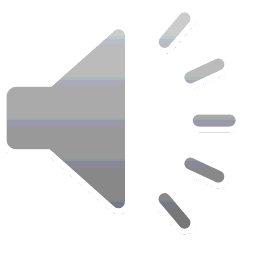 WORKINGS
莫兰迪工作总结
which works better. Icons and pictures can be replaced with one click according to your personal needs
汇报人：PPT汇
时间：XX.XX
CONTENTS
目录
01
工作情况概述
CONTENTS
02
工作不足之处
03
工作经验总结
04
未来工作计划
01
PART ONE
工作情况概述
which works better. Icons and pictures can be replaced with one click according to your personal needs
XIONG MAO BAN GONG
工作情况概述
您的内容打在这里在此框中选择粘贴并选择只保留文字您的内容打在这里在此框中选择粘贴并选择只保留文字您的内容打在这里在此框中选择粘贴并选择只保留文字
您的内容打在这里在此框中选择粘贴并选择只保留文字您的内容打在这里在此框中选择粘贴并选择只保留文字您的内容打在这里在此框中选择粘贴并选择只保留文字
您的内容打在这里在此框中选择粘贴并选择只保留文字您的内容打在这里在此框中选择粘贴并选择只保留文字您的内容打在这里在此框中选择粘贴并选择只保留文字
你的标题
你的标题
你的标题
工作情况概述
你的标题
你的标题
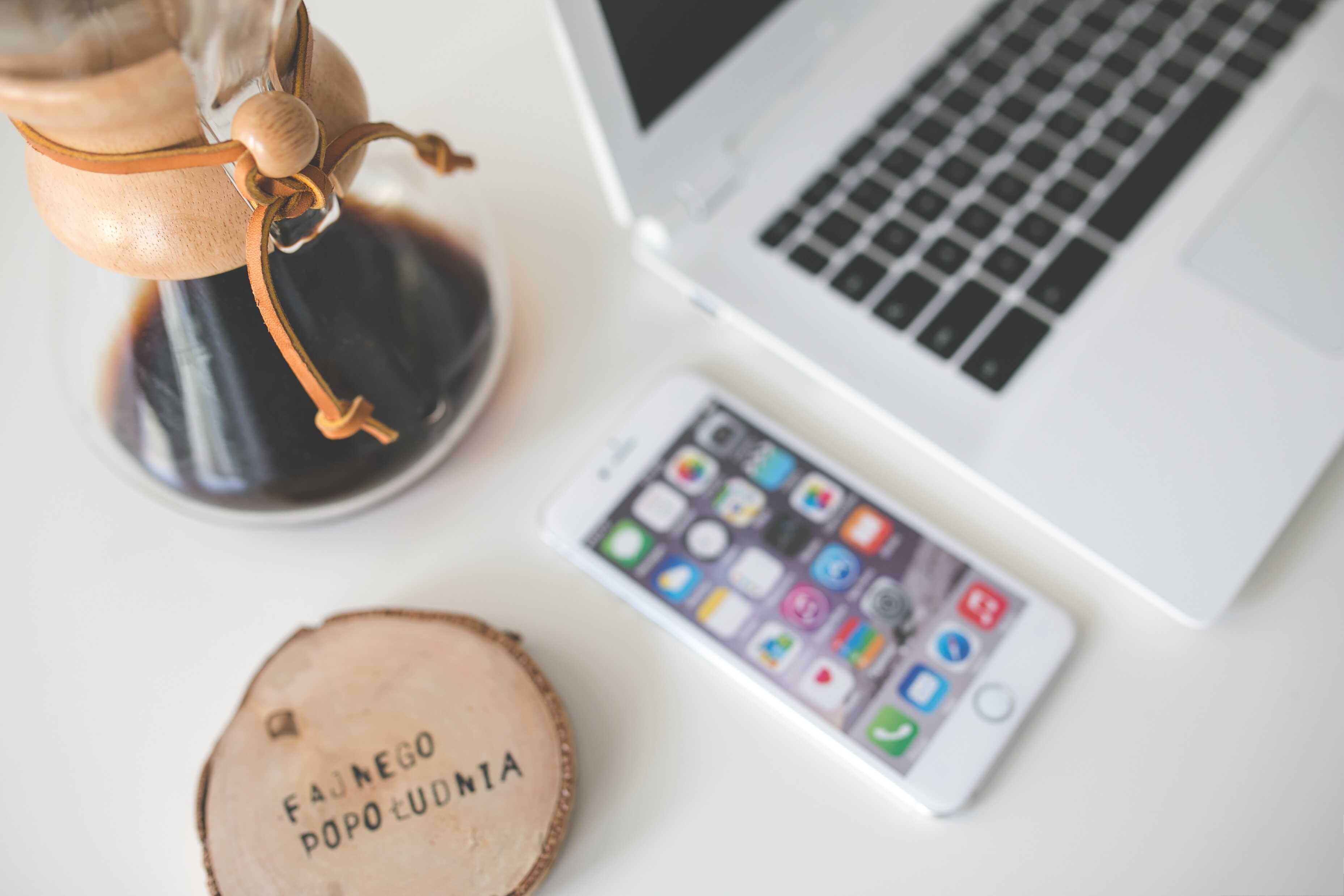 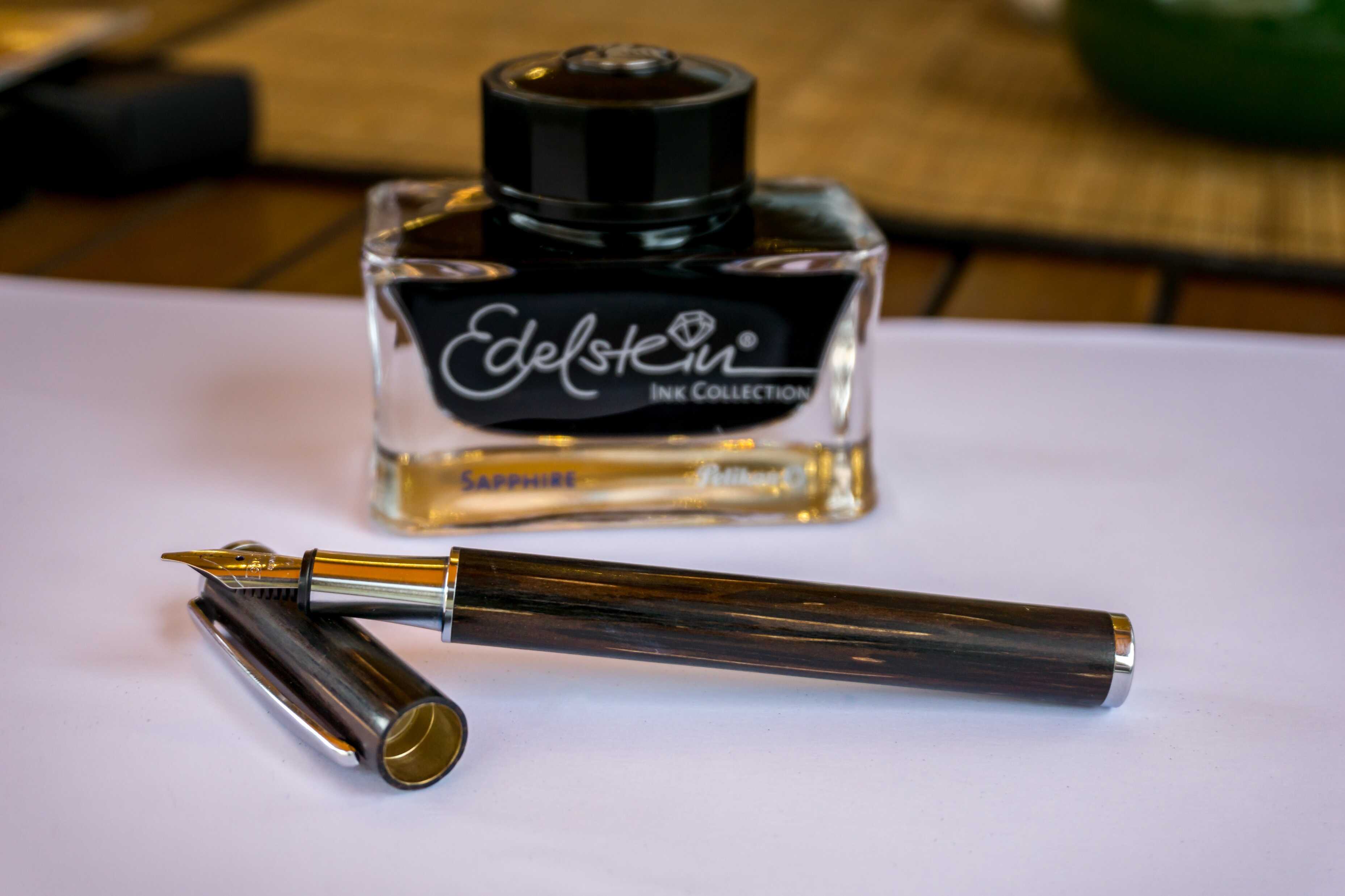 您的内容打在这里在此框中选择粘贴并选择只保留文字
您的内容打在这里在此框中选择粘贴并选择只保留文字
你的标题
03
01
您的内容打在这里在此框中选择粘贴并选择只保留文字
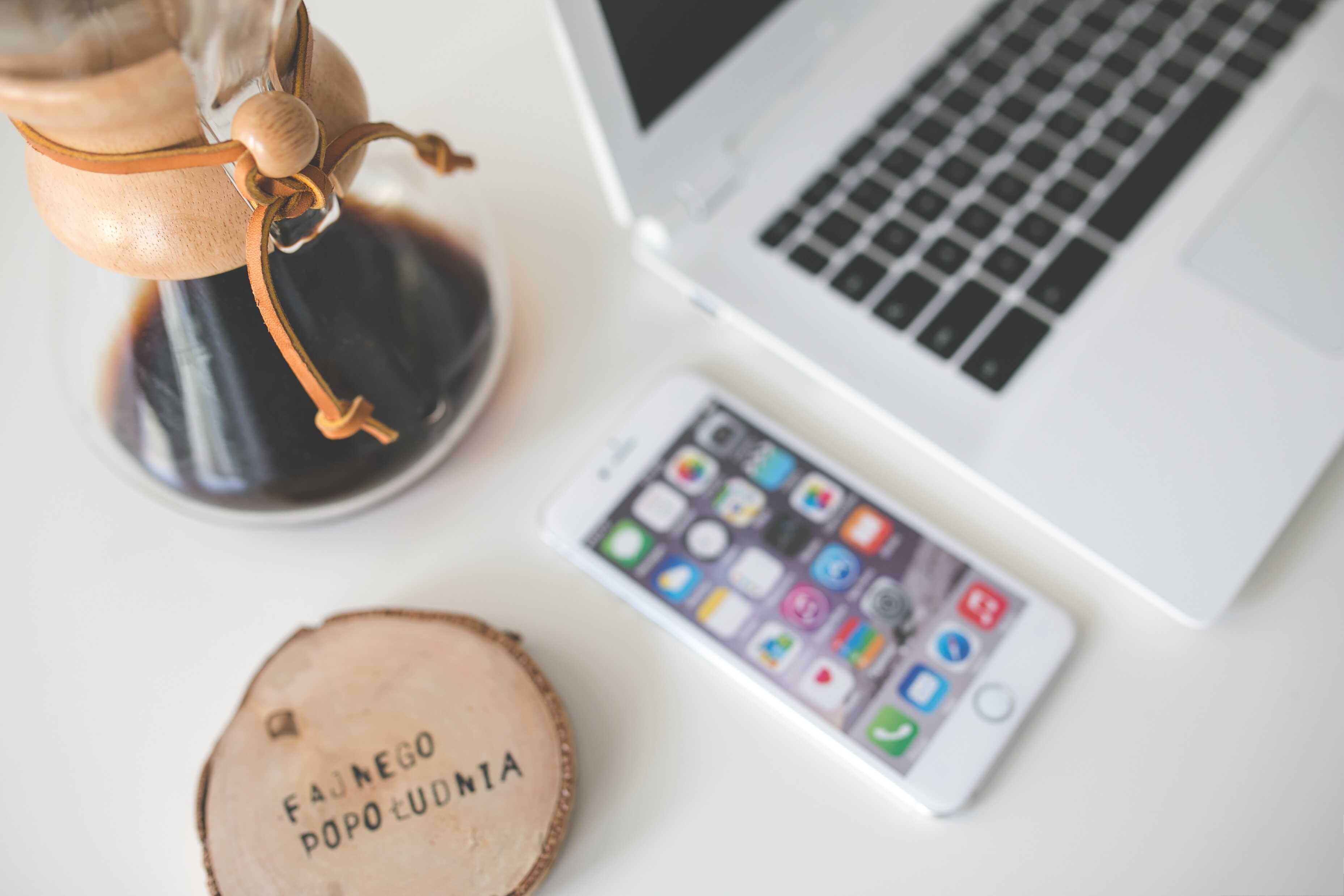 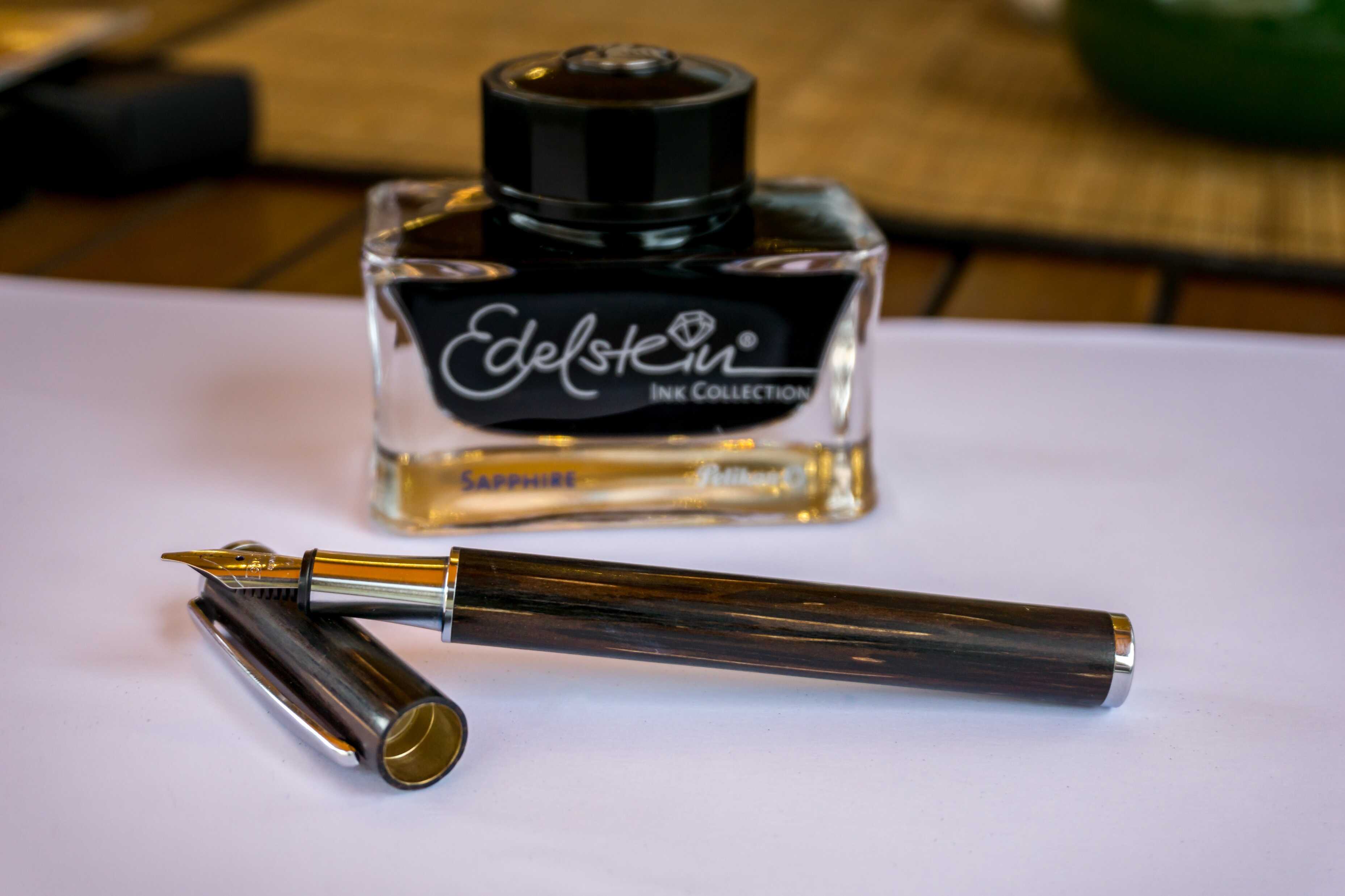 你的标题
04
02
您的内容打在这里在此框中选择粘贴并选择只保留文字
工作情况概述
你的标题
你的标题
你的标题
您的内容打在这里在此框中选择粘贴并选择只保留文字
您的内容打在这里在此框中选择粘贴并选择只保留文字
您的内容打在这里在此框中选择粘贴并选择只保留文字
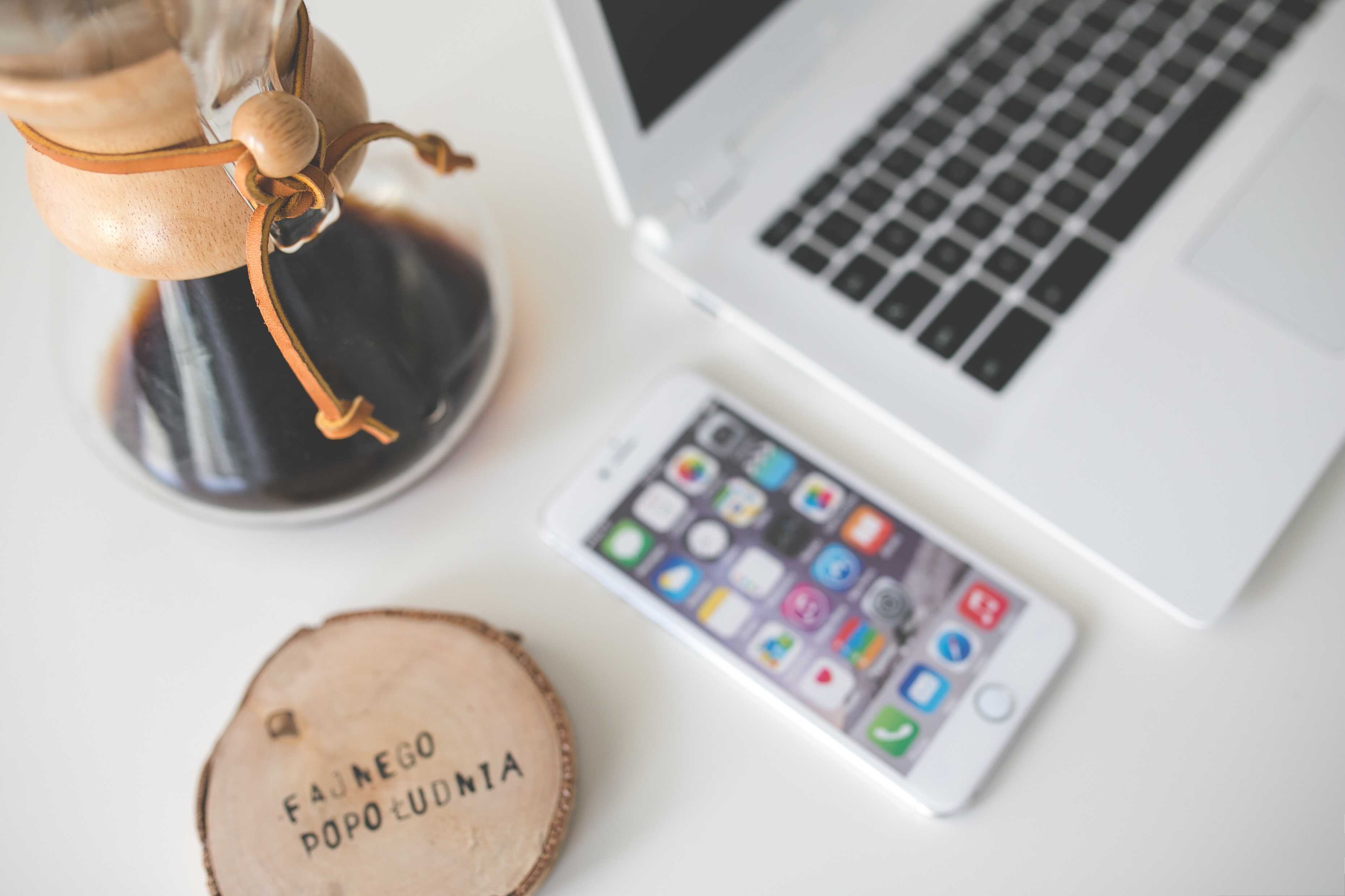 工作情况概述
你的标题
你的标题
您的内容打在这里在此框中选择粘贴并选择只保留文字您的内容打在这里在此框中选择粘贴并选择只保留文字您的内容打在这里在此框中选择粘贴并选择只保留文字
您的内容打在这里在此框中选择粘贴并选择只保留文字您的内容打在这里在此框中选择粘贴并选择只保留文字您的内容打在这里在此框中选择粘贴并选择只保留文字
02
PART TWO
工作不足之处
which works better. Icons and pictures can be replaced with one click according to your personal needs
XIONG MAO BAN GONG
工作不足之处
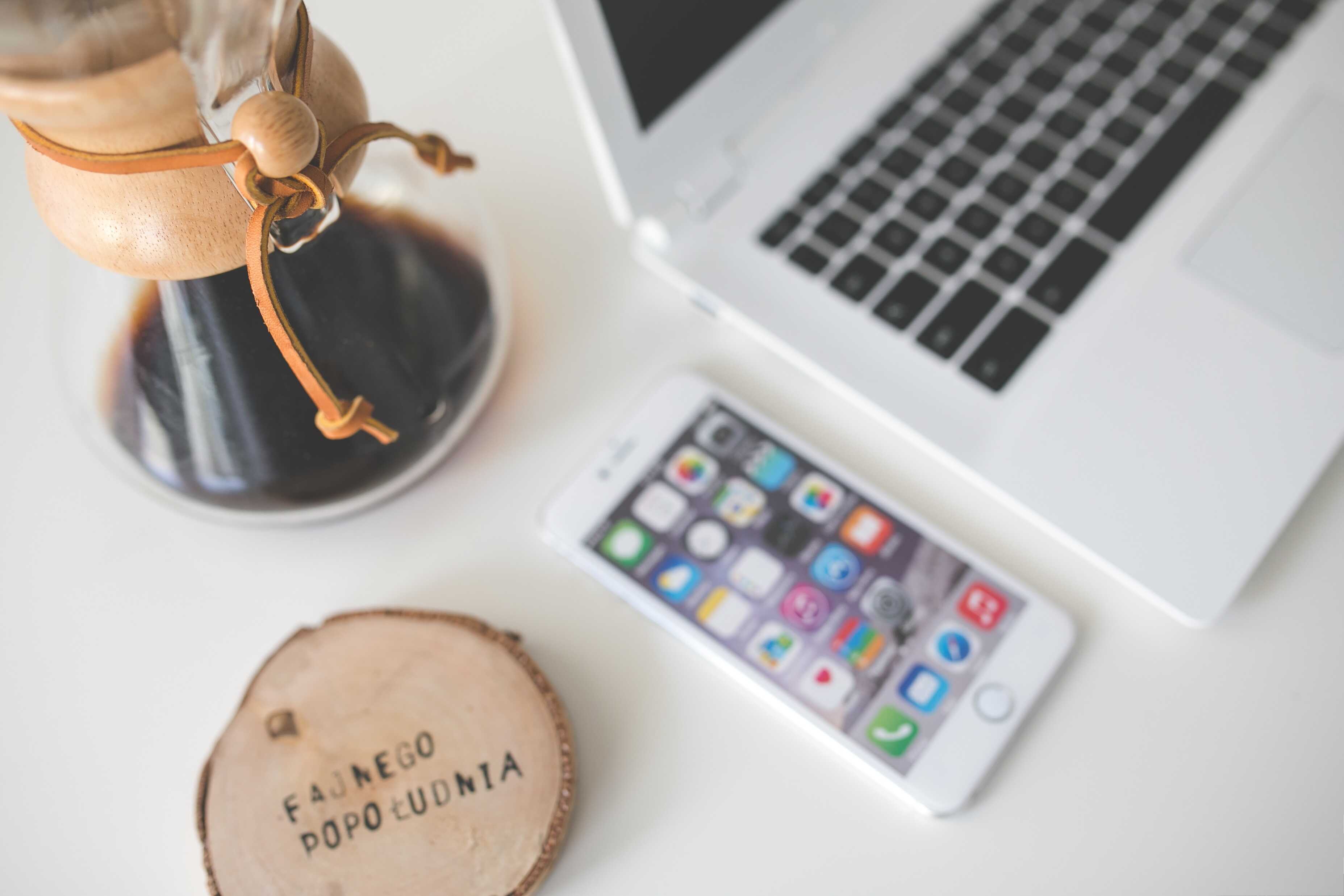 你的标题
您的内容打在这里在此框中选择粘贴并选择只保留文字您的内容打在这里
您的内容打在这里在此框中选择粘贴
您的内容打在这里在此框中选择粘贴
您的内容打在这里在此框中选择粘贴
工作不足之处
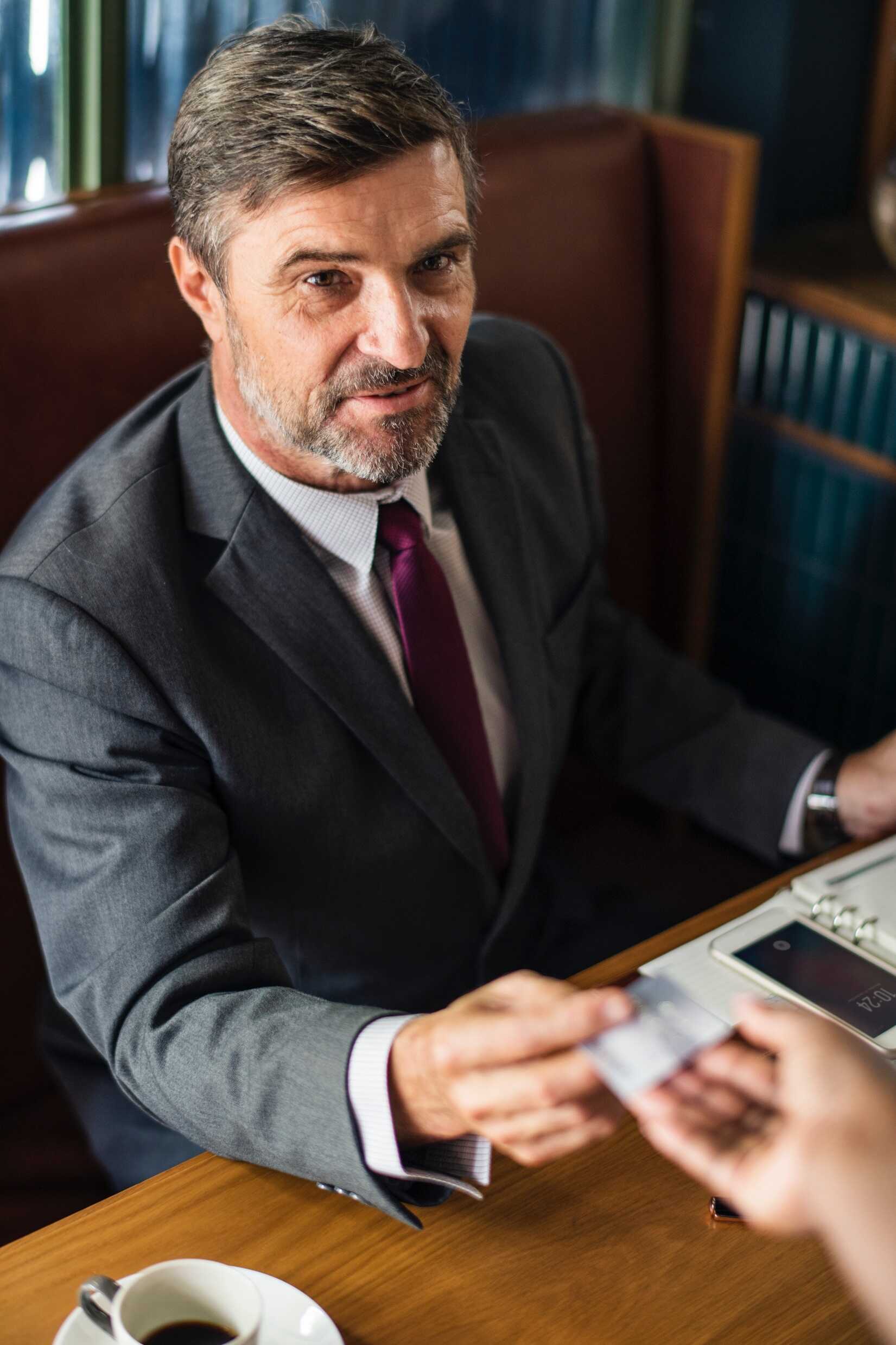 你的标题
你的标题
你的标题
你的标题
您的内容打在这里在此框中选择粘贴并选择只保留文字
您的内容打在这里在此框中选择粘贴并选择只保留文字
您的内容打在这里在此框中选择粘贴并选择只保留文字
您的内容打在这里在此框中选择粘贴并选择只保留文字
工作不足之处
你的标题
你的标题
您的内容打在这里在此框中选择粘贴并选择只保留文字您的内容打在这里在此框中选择粘贴并选择只保留文字
您的内容打在这里在此框中选择粘贴并选择只保留文字您的内容打在这里在此框中选择粘贴并选择只保留文字
工作不足之处
你的标题
你的标题
你的标题
你的标题
您的内容打在这里在此框中选择粘贴并选择只保留文字
您的内容打在这里在此框中选择粘贴并选择只保留文字
您的内容打在这里在此框中选择粘贴并选择只保留文字
您的内容打在这里在此框中选择粘贴并选择只保留文字
03
PART THREE
工作经验总结
which works better. Icons and pictures can be replaced with one click according to your personal needs
XIONG MAO BAN GONG
工作经验总结
你的标题
你的标题
你的标题
你的标题
您的内容打在这里在此框中选择粘贴并选择只保留文字
您的内容打在这里在此框中选择粘贴并选择只保留文字
您的内容打在这里在此框中选择粘贴并选择只保留文字
您的内容打在这里在此框中选择粘贴并选择只保留文字
工作经验总结
你的标题
你的标题
你的标题
在此处添加内容在此次添加内容在此处添加内容在此次添加内容
在此处添加内容在此次添加内容在此处添加内容在此次添加内容
在此处添加内容在此次添加内容在此处添加内容在此次添加内容
工作经验总结
你的标题
你的标题
你的标题
你的标题
您的内容打在这里在此框中选择粘贴并选择只保留文字
您的内容打在这里在此框中选择粘贴并选择只保留文字
您的内容打在这里在此框中选择粘贴并选择只保留文字
您的内容打在这里在此框中选择粘贴并选择只保留文字
B
A
D
C
工作经验总结
你的标题
你的标题
你的标题
你的标题
您的内容打在这里在此框中选择粘贴并选择只保留文字
您的内容打在这里在此框中选择粘贴并选择只保留文字
您的内容打在这里在此框中选择粘贴并选择只保留文字
您的内容打在这里在此框中选择粘贴并选择只保留文字
04
PART FOUR
未来工作计划
which works better. Icons and pictures can be replaced with one click according to your personal needs
XIONG MAO BAN GONG
未来工作计划
您的内容打在这里在此框中选择粘贴并选择只保留文字
你的标题
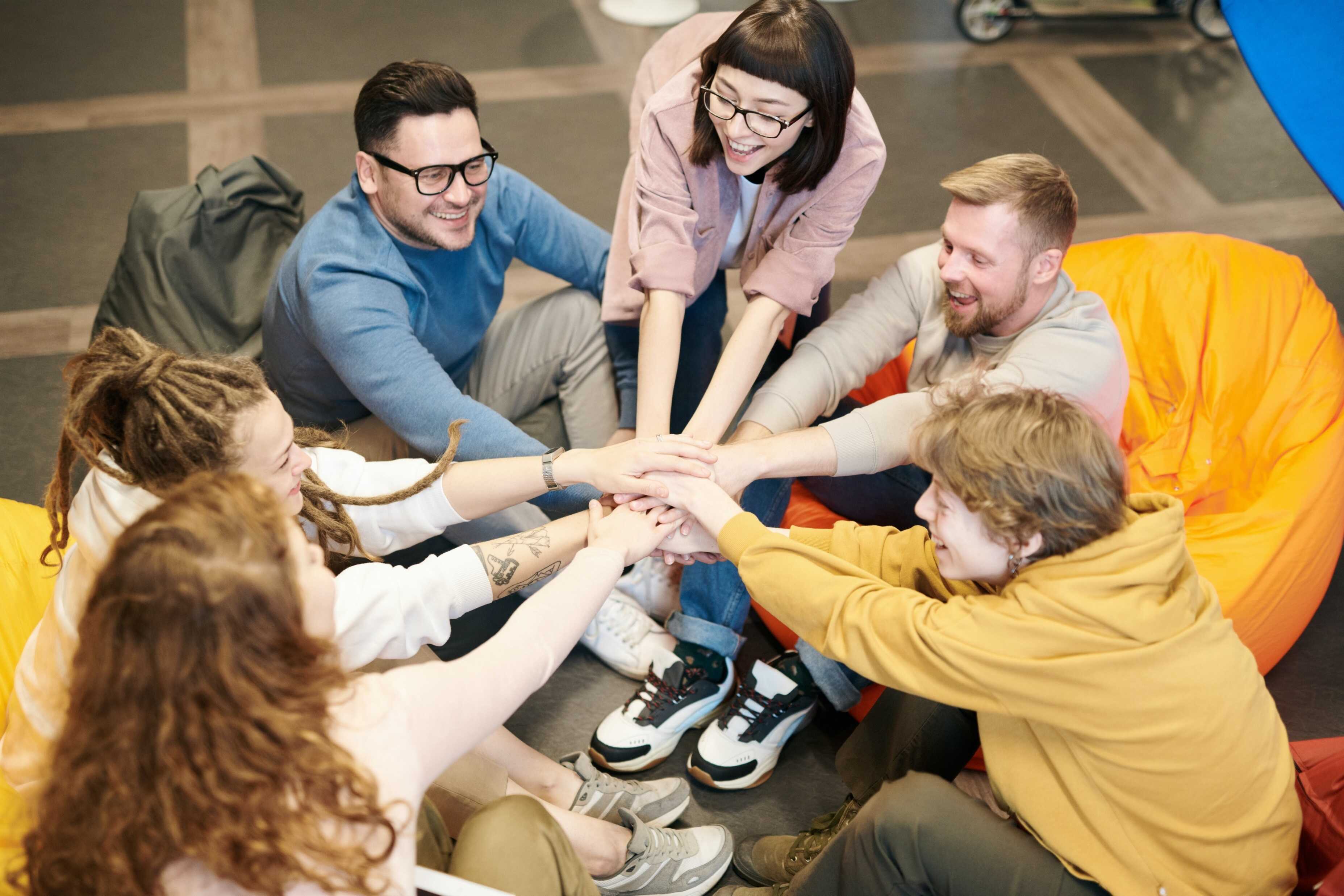 您的内容打在这里在此框中选择粘贴并选择只保留文字
您的内容打在这里在此框中选择粘贴并选择只保留文字
您的内容打在这里在此框中选择粘贴并选择只保留文字
您的内容打在这里在此框中选择粘贴并选择只保留文字
你的标题
您的内容打在这里在此框中选择粘贴并选择只保留文字
未来工作计划
你的标题
你的标题
您的内容打在这里在此框中选择粘贴并选择只保留文字
您的内容打在这里在此框中选择粘贴并选择只保留文字
STEP 01
STEP 02
STEP 03
STEP 04
你的标题
你的标题
您的内容打在这里在此框中选择粘贴并选择只保留文字
您的内容打在这里在此框中选择粘贴并选择只保留文字
未来工作计划
你的标题
你的标题
你的标题
你的标题
您的内容打在这里在此框中选择粘贴并选择只保留文字
您的内容打在这里在此框中选择粘贴并选择只保留文字
您的内容打在这里在此框中选择粘贴并选择只保留文字
您的内容打在这里在此框中选择粘贴并选择只保留文字
未来工作计划
你的标题
你的标题
你的标题
你的标题
你的标题
您的内容打在这里在此框中选择粘贴并选择只保留文字
您的内容打在这里在此框中选择粘贴并选择只保留文字
您的内容打在这里在此框中选择粘贴并选择只保留文字
您的内容打在这里在此框中选择粘贴并选择只保留文字
您的内容打在这里在此框中选择粘贴并选择只保留文字
标题
标题
标题
标题
标题
未来工作计划
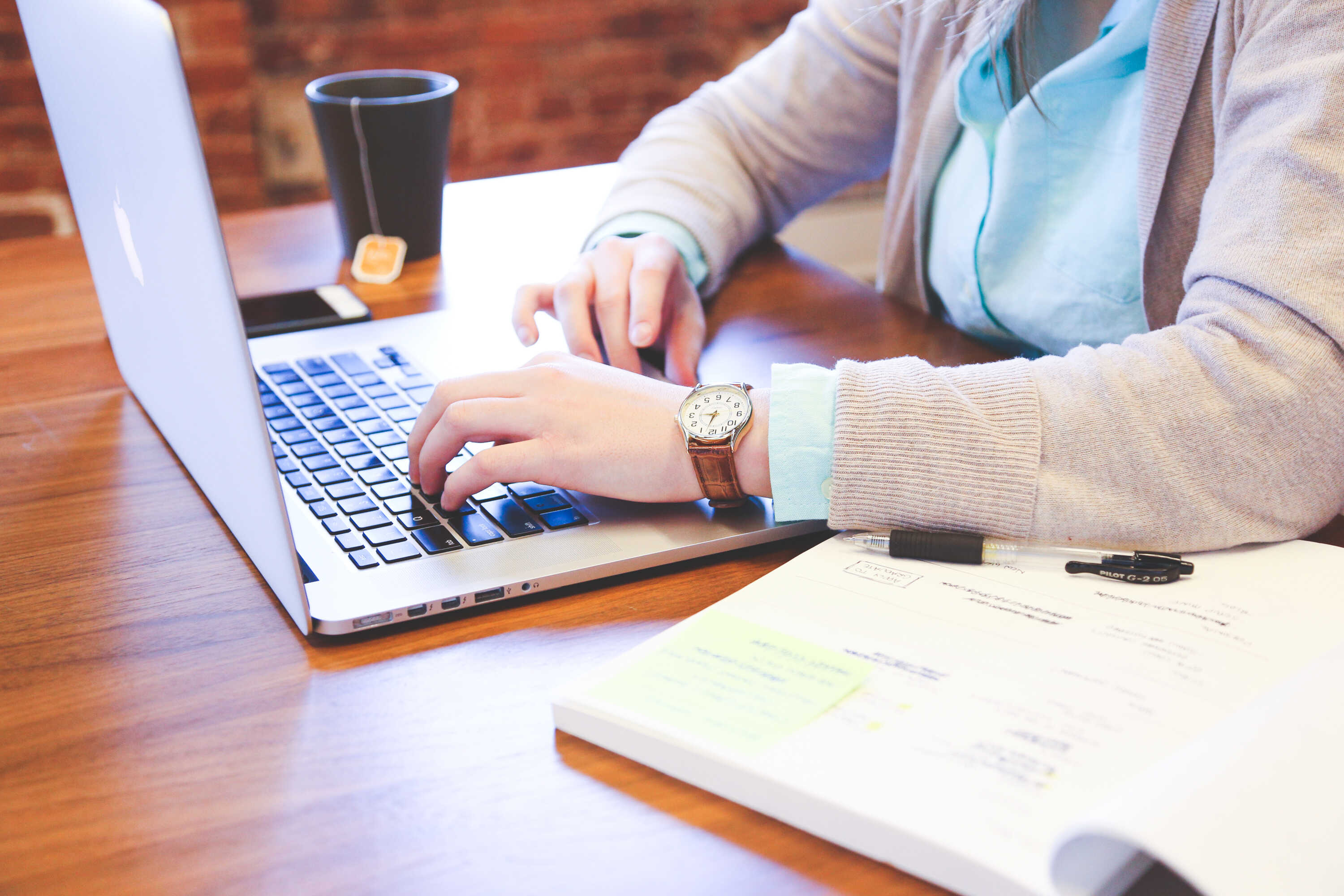 输入标题内容
输入标题内容
您的内容打在这里在此框中选择粘贴并选择只保留文字您的内容打在这里在此框中选择粘贴并选择只保留文字
您的内容打在这里在此框中选择粘贴并选择只保留文字您的内容打在这里在此框中选择粘贴并选择只保留文字
WORKINGS
感谢你的观看
which works better. Icons and pictures can be replaced with one click according to your personal needs
汇报人：PPT汇
时间：XX.XX
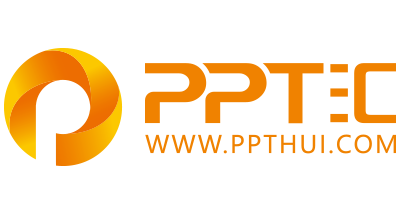 上万精品PPT模板全部免费下载
PPT汇    www.ppthui.com
PPT模板下载：www.ppthui.com/muban/            行业PPT模板：www.ppthui.com/hangye/
工作PPT模板：www.ppthui.com/gongzuo/         节日PPT模板：www.ppthui.com/jieri/
 PPT背景图片:
[Speaker Notes: 模板来自于 https://www.ppthui.com    【PPT汇】]
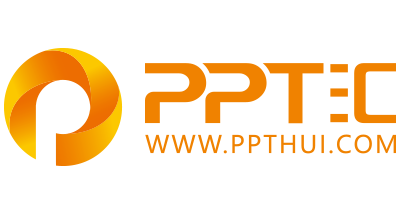 10000+套精品PPT模板全部免费下载
www.ppthui.com
PPT汇

PPT模板下载：www.ppthui.com/muban/            行业PPT模板：www.ppthui.com/hangye/
工作PPT模板：www.ppthui.com/gongzuo/         节日PPT模板：www.ppthui.com/jieri/
党政军事PPT：www.ppthui.com/dangzheng/     教育说课课件：www.ppthui.com/jiaoyu/
PPT模板：简洁模板丨商务模板丨自然风景丨时尚模板丨古典模板丨浪漫爱情丨卡通动漫丨艺术设计丨主题班会丨背景图片

行业PPT：党政军事丨科技模板丨工业机械丨医学医疗丨旅游旅行丨金融理财丨餐饮美食丨教育培训丨教学说课丨营销销售

工作PPT：工作汇报丨毕业答辩丨工作培训丨述职报告丨分析报告丨个人简历丨公司简介丨商业金融丨工作总结丨团队管理

More+
[Speaker Notes: 模板来自于 https://www.ppthui.com    【PPT汇】]